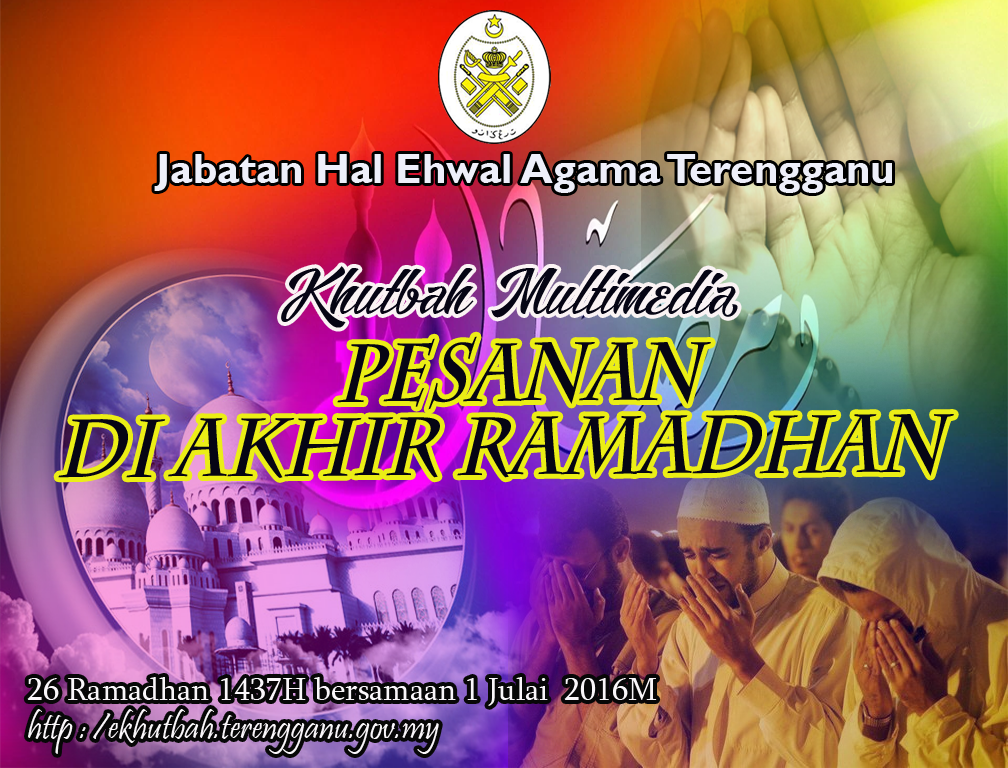 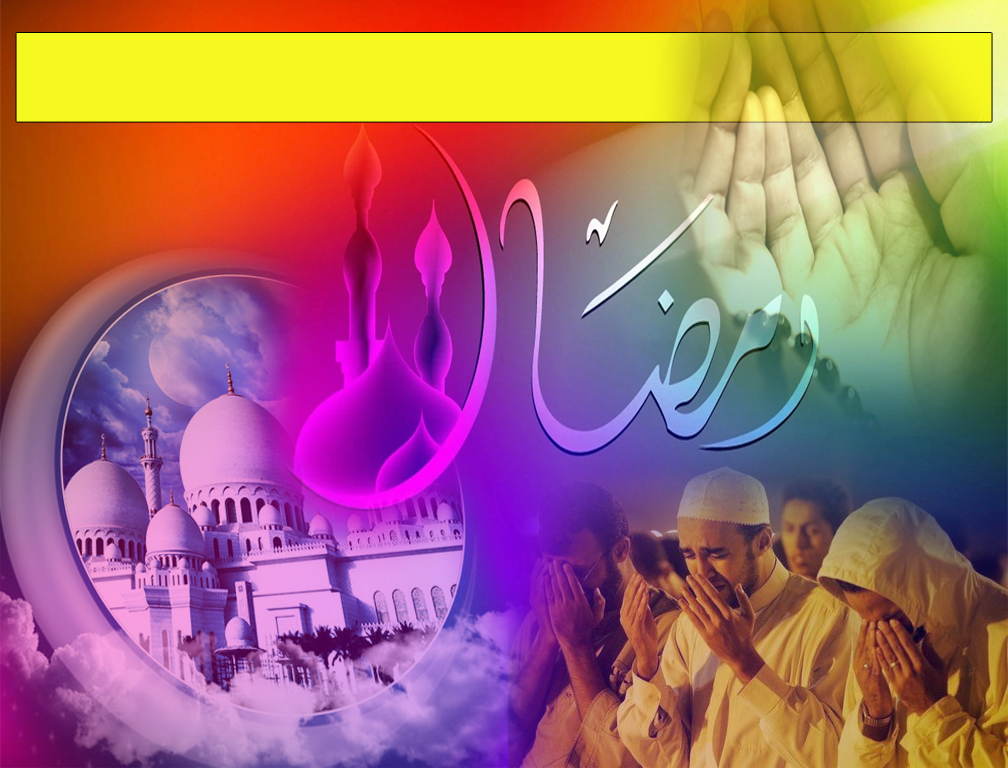 Pujian Kepada Allah S.W.T.
الْحَمْدُ ِللهِ
Segala puji-pujian hanya bagi 
Allah S.W.T.
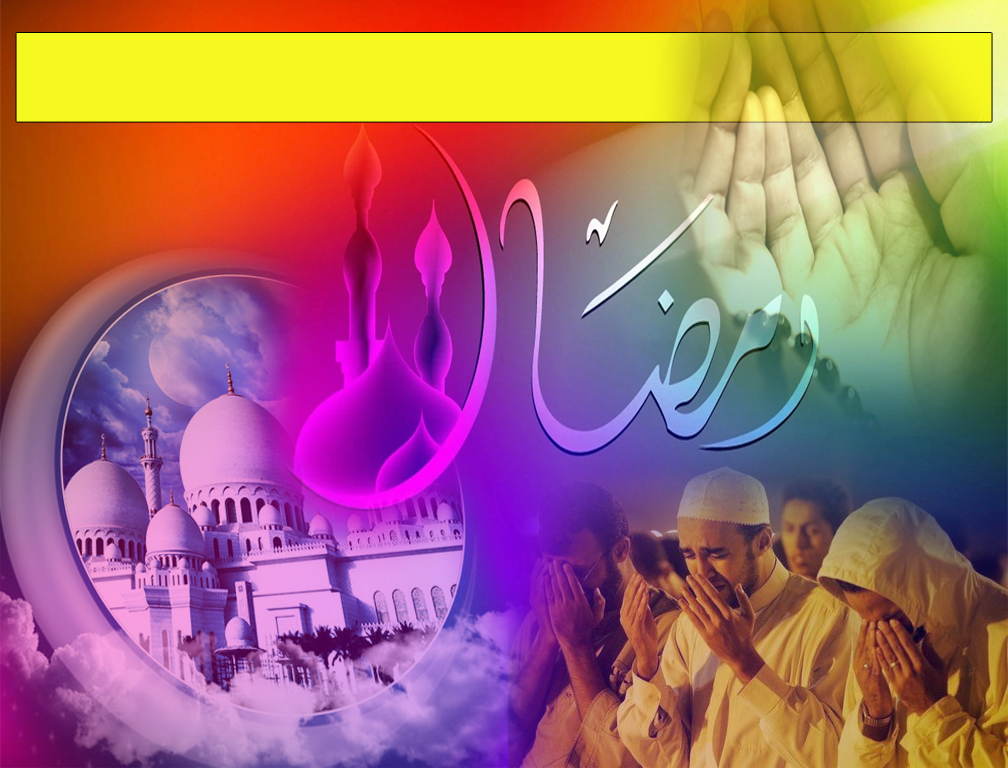 Syahadah
وَأَشْهَدُ أَن لآ إِلَهَ إِلاَّ اللهُ وَحْدَهُو لاَ شَرِيْكَ لَهُ، وَأَشْهَدُ أَنَّ مُحَمَّدًا عَبْدُهُ وَرَسُوْلُهُ
Dan aku bersaksi bahawa sesungguhnya tiada tuhan melainkan Allah Yang Maha Esa, tiada sekutu bagiNya dan juga aku  bersaksi bahawa Nabi Muhammad SAW itu adalah hambaNya dan RasulNya.
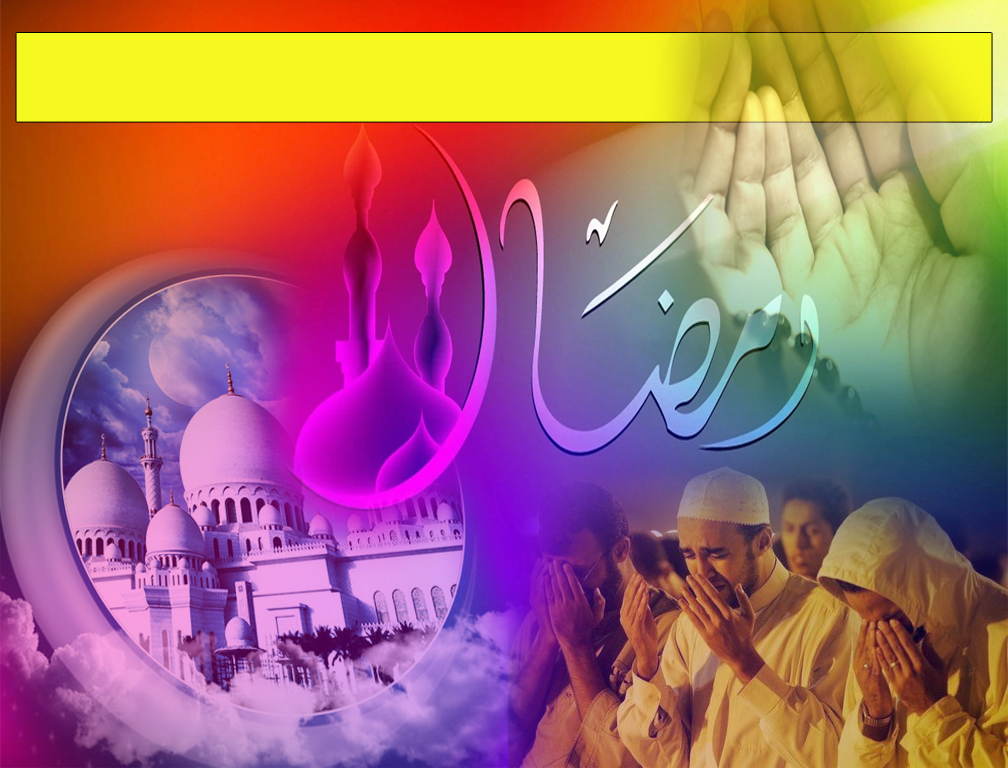 Selawat Ke Atas 
Nabi Muhammad S.A.W
اللَّهُمَّ صَلِّ وَسَلِّمْ عَلَى عَبْدِكَ وَرَسُوْلِكَ مُحَمَّدٍ وَعَلَى ءَالِهِ وَصَحْبِهِ.
Ya Allah, Cucurilah rahmat dan sejahtera ke atas Nabi Muhammad SAW dan ke atas keluarganya serta para sahabatnya.
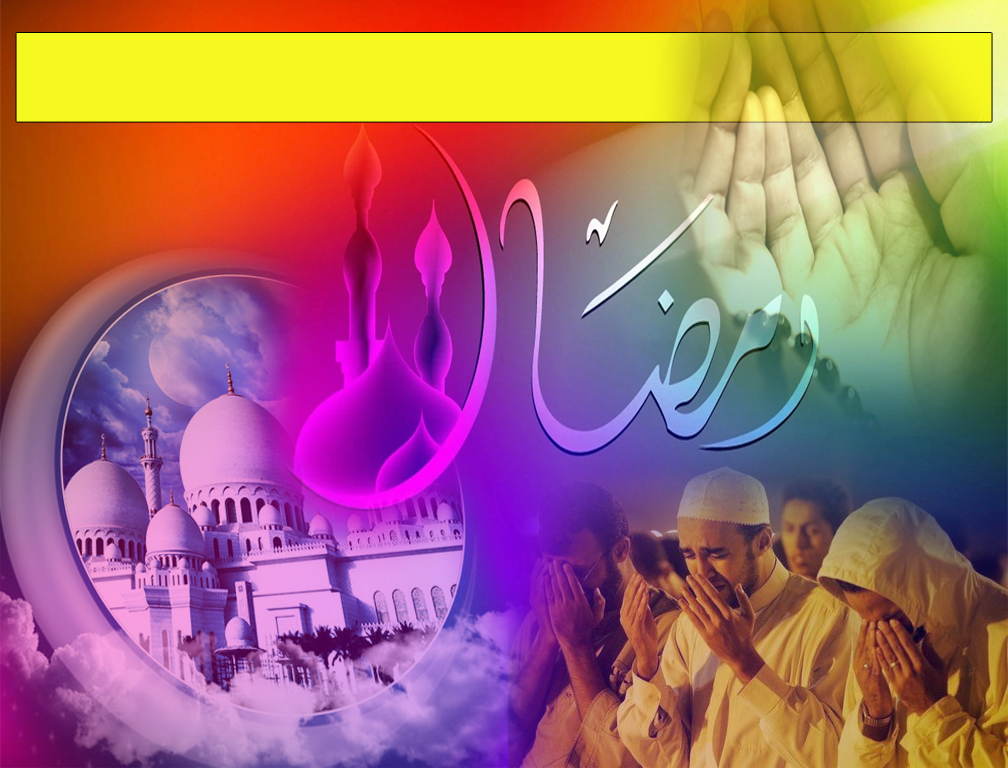 Pesanan Taqwa
اتَّقُوا الله، وَكُوْنُوْا مَعَ الصَّادِقِيْنَ.
Bertakwalah kepada Allah dan hendaklah 
kamu bersama orang yang benar.
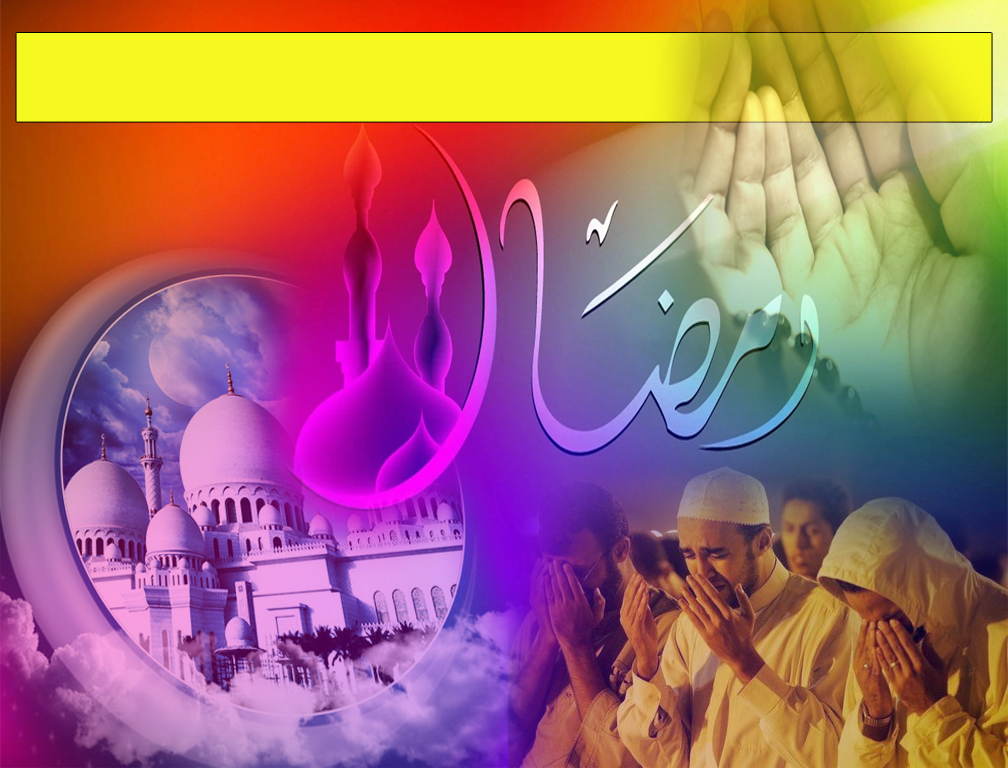 Firman Allah Taala                           Surah Ali Imran, Ayat 102:
يَا أَيُّهَا الَّذِينَ آمَنُواْ اتَّقُواْ اللّهَ حَقَّ تُقَاتِهِ 
وَلاَ تَمُوتُنَّ إِلاَّ وَأَنتُم مُّسْلِمُونَ
“ Wahai orang- orang yang beriman! Bertaqwalah kamu kepada Allah dengan sebenar- benar taqwa, dan janganlah sekali- kali kamu mati melainkan dalam keadaan Islam ”
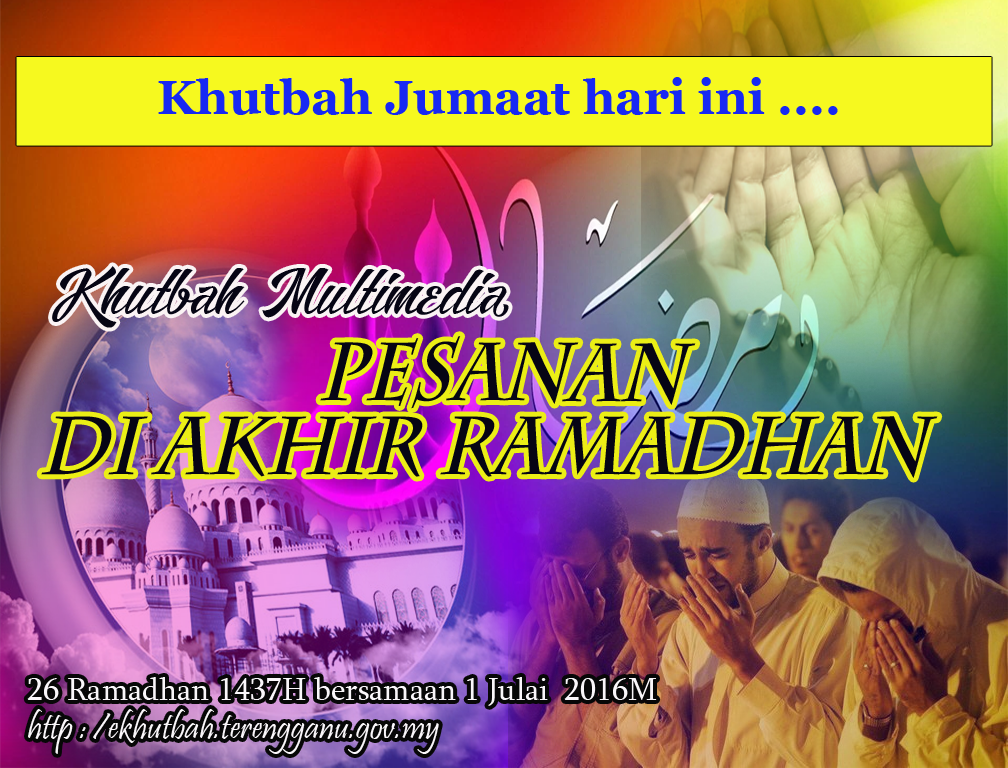 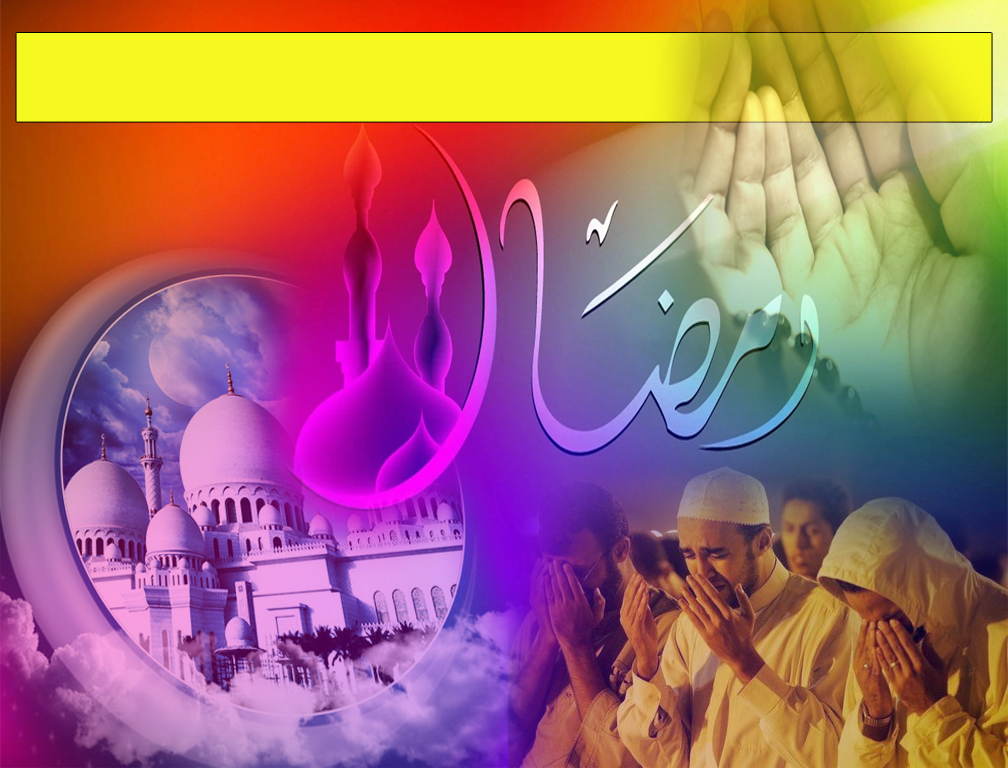 Muhasabah di penghujung Ramadhan
Bagaimanakah penghayatan Ramadhan kita pada tahun ini?
?
Bagaimana amal ibadat kita ?

puasa 
solat terawih 
qiamullail 
tilawah dan tadarus al-Quran 
sedekah iktikaf.
Sudahkah kita laksanakannya dengan baik ?
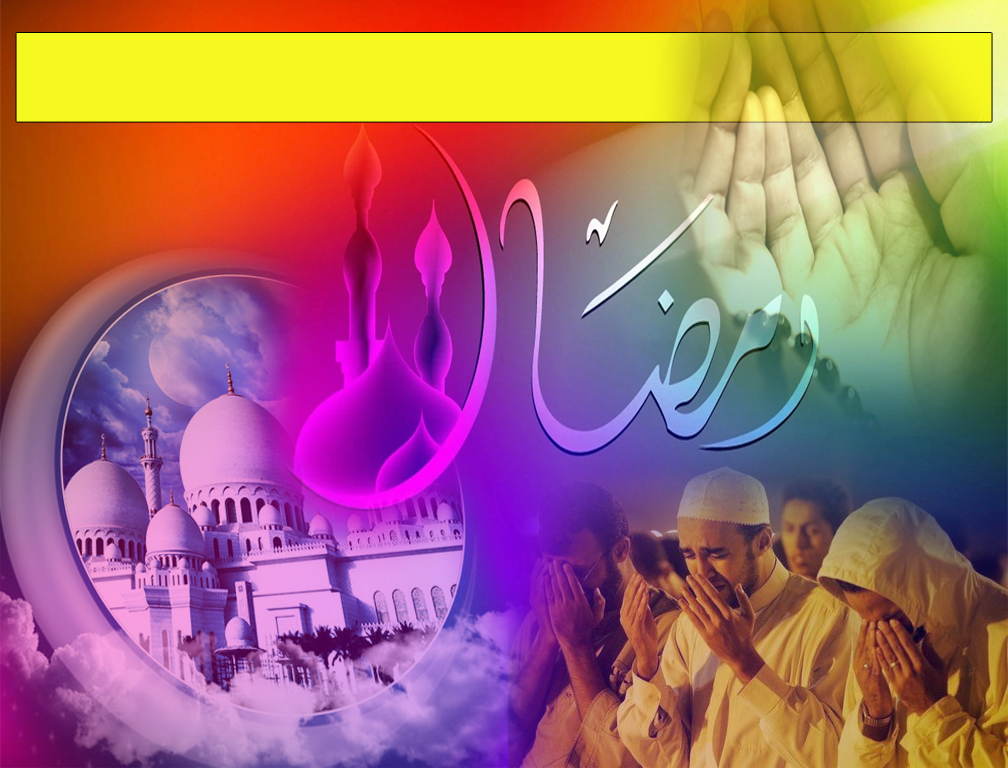 Mensyukuri nikmat yang dikurniakan
Dikurniakan kita nikmat beribadat.
kita diberikan kekuatan menunaikan ibadat puasa dengan sempurna
Dapat menghidupkan malam Ramadhan dengan amal ibadat secara berterusan
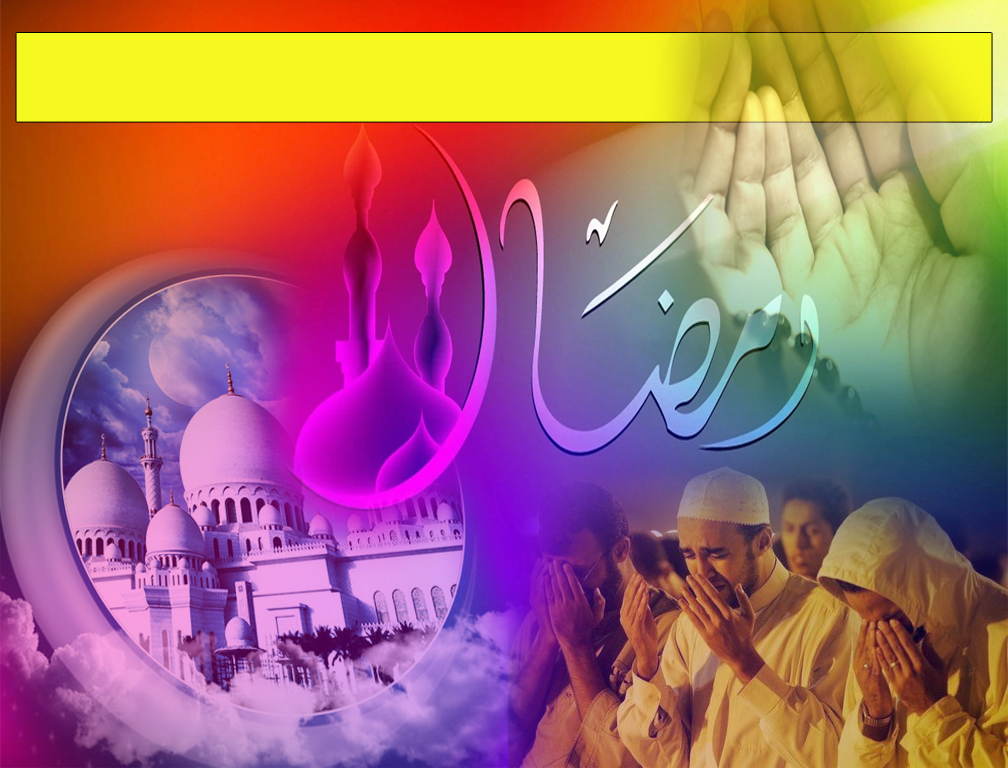 Firman Allah Taala                           Surah Ibrahim, Ayat 7:
وَإِذْ تَأَذَّنَ رَبُّكُمْ لَئِن شَكَرْتُمْ لأَزِيدَنَّكُمْ 
وَلَئِن كَفَرْتُمْ إِنَّ عَذَابِي لَشَدِيدٌ
“Dan (ingatlah) ketika Tuhan kamu memberitahu: “Demi sesungguhnya! Jika kamu bersyukur nescaya Aku akan tambahi nikmatKu kepada kamu, dan Demi sesungguhnya, jika kamu kufur ingkar sesungguhnya azabKu amatlah keras”.
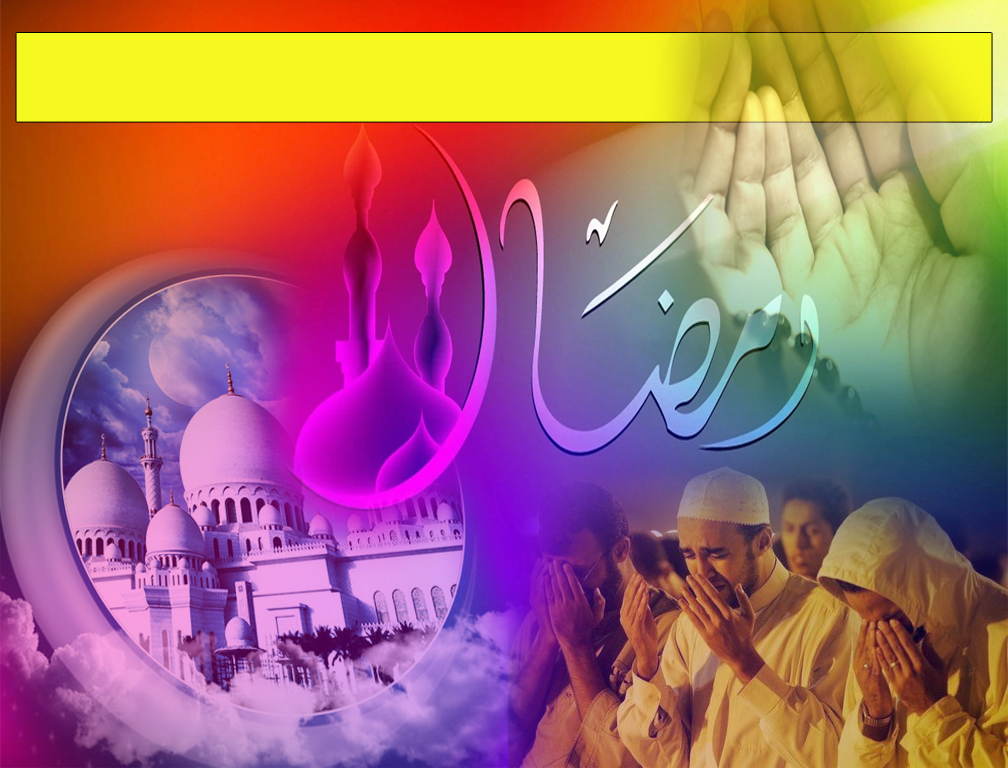 Menilai kehebatan diri
Hindari perasaan sombong, riya’, sum’ah dan ujub, kerana itu semua adalah antara perangkap syaitan yang boleh merosakkan pahala ibadat kita.
Secara zahirnya, memang angota badan kita yang melaksanakan segala ibadah.
Tetapi, para ulamak menasihatkan supaya lihatlah siapa yang mendorong dan menggerakkan kita untuk melakukan ibadah?
Tidak lain hanyalah Allah s.w.t. Yang Maha Pengasih lagi Maha Penyayang.
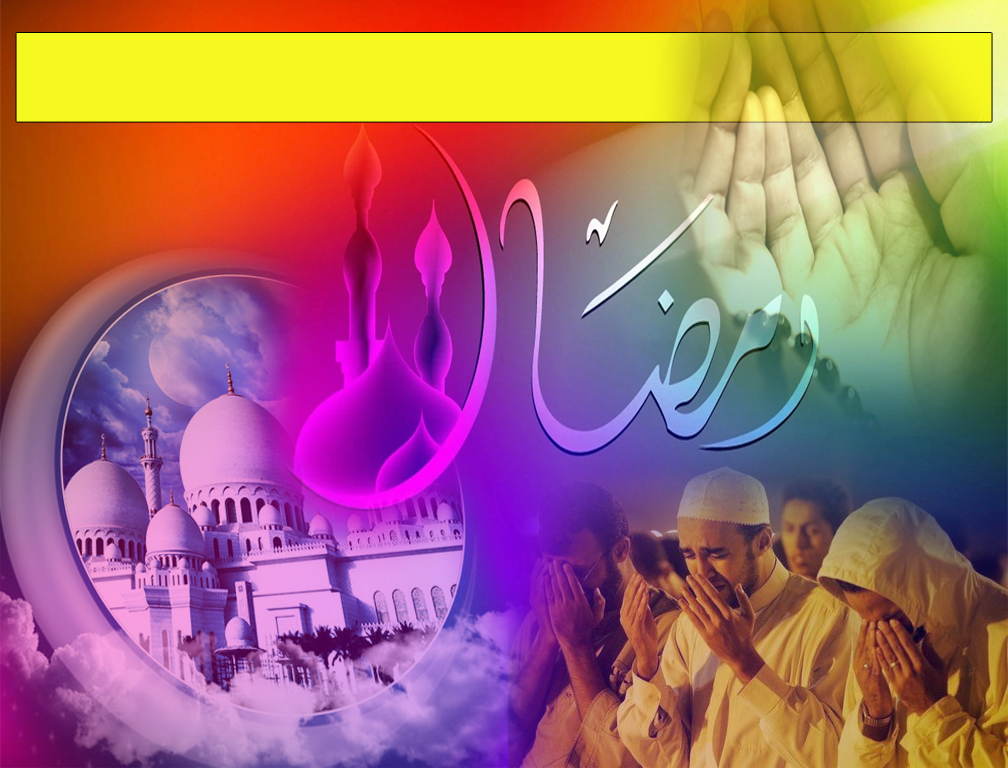 لاَحَوْلَ وَلاَ قُوَّةَ إلاَّ بِاللهِ الْعَلِيِّ الْعَظِيمِ
“ Tiada daya dan upaya kita, melainkan daripada Allah Yang Maha Tinggi lagi Maha Agung ”.
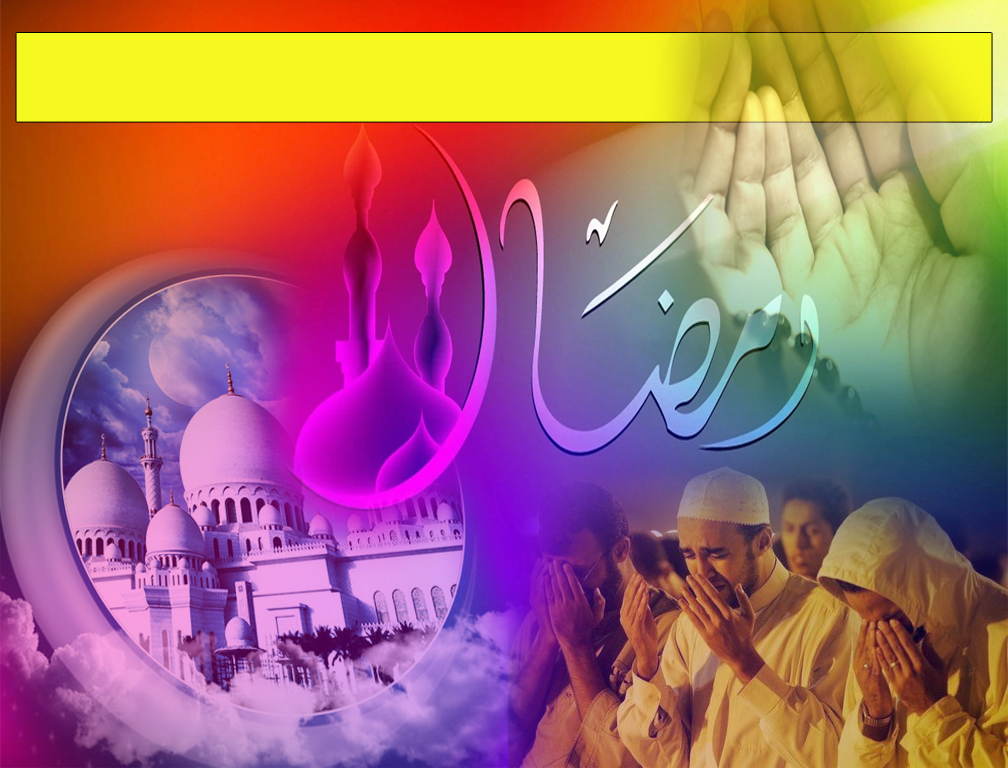 Pesanan di akhir Ramadhan
Sekiranya kita dapati amal soleh dan ibadah yang sepatut dilakukan sepanjang Ramadhan ini masih kurang
Inilah saatnya untuk kita membuat pecutan terakhir. Berdoalah kita dengan sesungguh hati, semoga Allah Yang Maha Pemurah lagi Maha Penyayang mengampuni kealpaan dan kelalaian kita serta menyempurnakan kekurangan amal ibadah kita.
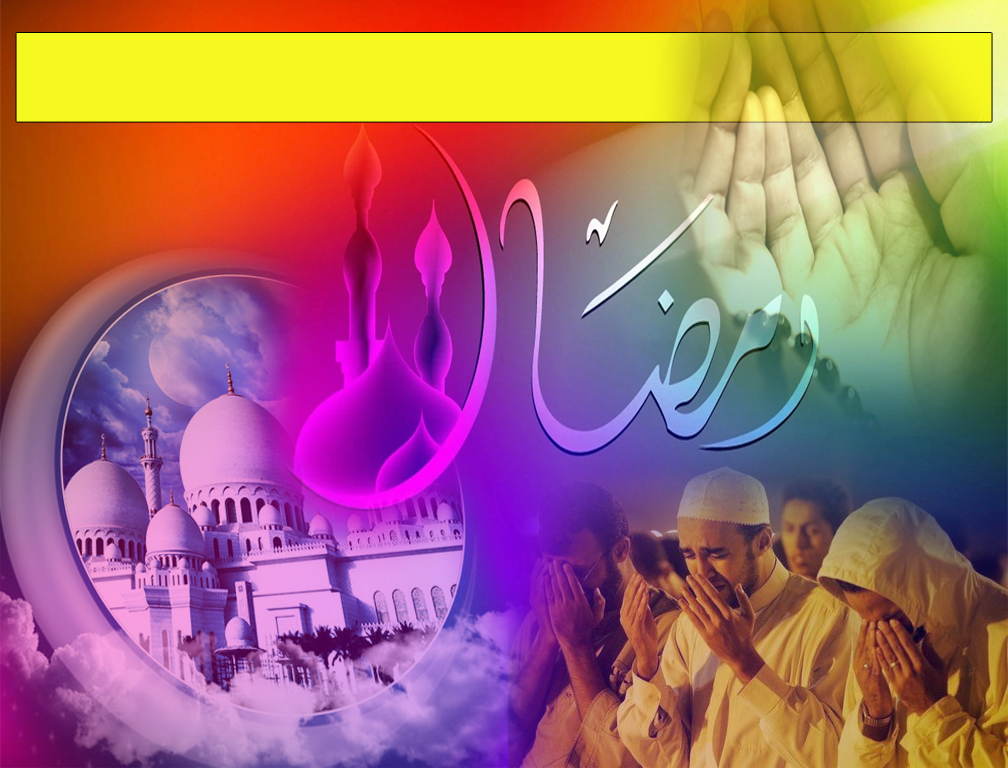 Pesanan di akhir Ramadhan
Kuatkan azam dan semangat untuk betul-betul merebut tawaran rahmat, keampunan dan kebebasan daripada api neraka
Meningkatkan amal ibadat, terutama qiyam Ramadhan di malam-malam hari.
Ummul Mukminin Aisyah r.anha: 
”Rasulullah s.a.w. begitu bersungguh- sungguh beribadat pada malam Ramadhan berbanding malam-malam yang lain, terutamanya pada sepuluh malam terakhir pada bulan Ramadhan”.
Banyakkanlah berzikir dan beristighfar ke hadhrat Allah s.w.t. Mohonlah semoga Allah memanjangkan umur kita dalam iman dan ibadat, juga diberikan rezeki menemui malam Lailatul Qadar dan dapat pula beribadat padanya.
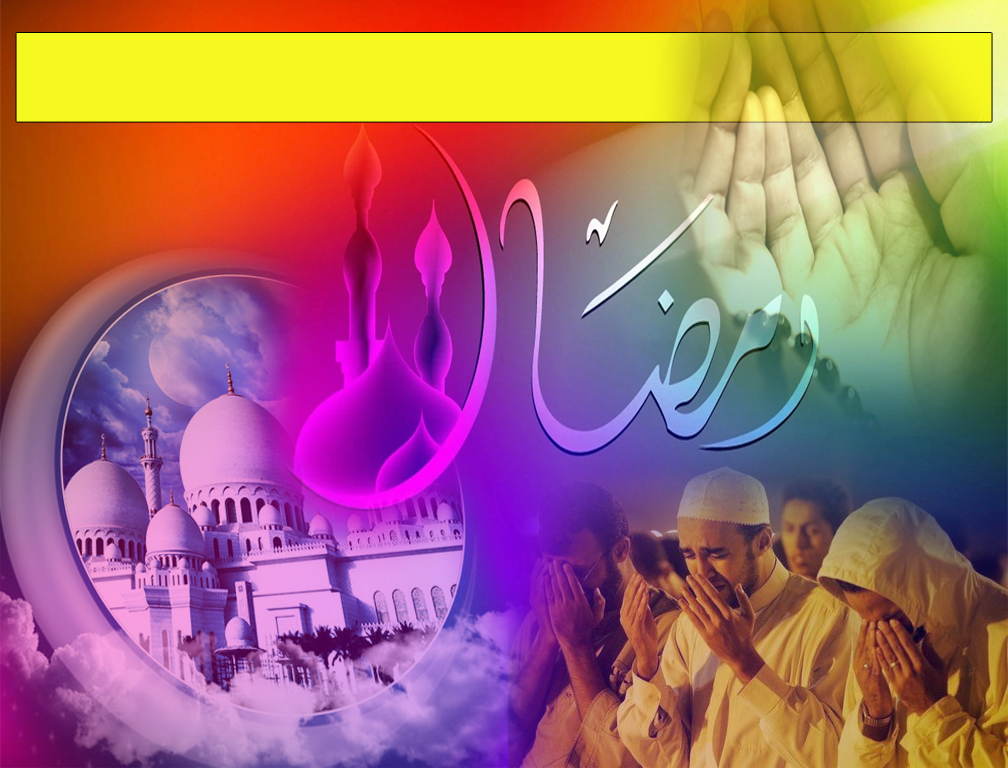 Kesimpulannya
Di saat-saat terakhir ini hendaklah kita mempertingkatkan amal ibadat kita dan berdoalah agar kita dapat menemui Allah Taala dengan penuh kegembiraan sebagaimana yang digambarkan oleh Rasulullah SAW dalam hadith yang diriwayatkan oleh Abu Hurairah r.a.:
لِلصَّائِمِ فَرْحَتَانِ: فَرْحَةٌ عِنْدَ فِطْرِهِ، 
وَفَرْحَةٌ عِنْدَ لِقَاءِ رَبِّهِ. رواه مسلم
“ Ada dua kegembiraan yang akan dikecapi oleh orang yang berpuasa. Pertama: Kegembiraannya ketika berbuka puasa dan kedua: Kegembiraannya ketika berhadapan dengan Tuhannya kelak ”
 (Hadits riwayat Imam Muslim)
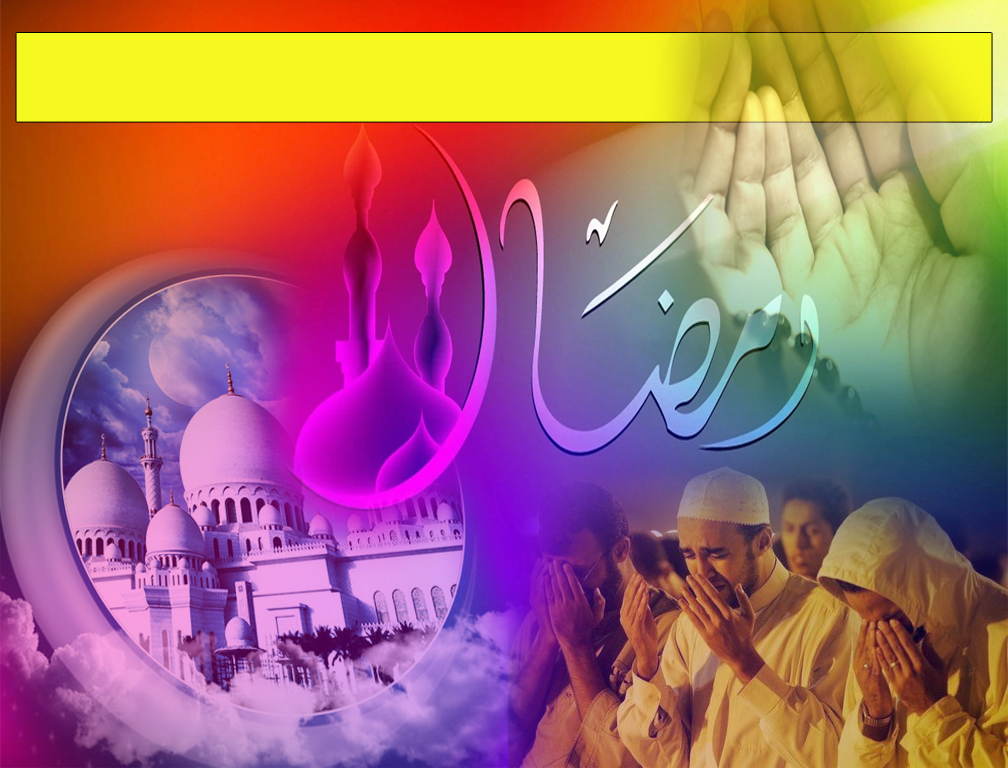 Firman Allah Taala                           Surah Al Baqarah, Ayat 186:
وَإِذَا سَأَلَكَ عِبَادِي عَنِّي فَإِنِّي قَرِيبٌ أُجِيبُ دَعْوَةَ الدَّاعِ إِذَا دَعَانِ فَلْيَسْتَجِيبُواْ لِي وَلْيُؤْمِنُواْ بِي لَعَلَّهُمْ يَرْشُدُونَ
“Dan apabila hamba-hambaKu bertanya kepadamu mengenai Aku maka (beritahu kepada mereka): Sesungguhnya Aku (Allah) sentiasa hampir (kepada mereka); Aku perkenankan permohonan orang Yang berdoa apabila ia berdoa kepadaKu. maka hendaklah mereka menyahut seruanku (dengan mematuhi perintahKu), dan hendaklah mereka beriman kepadaKu supaya mereka mendapat petunjuk”.
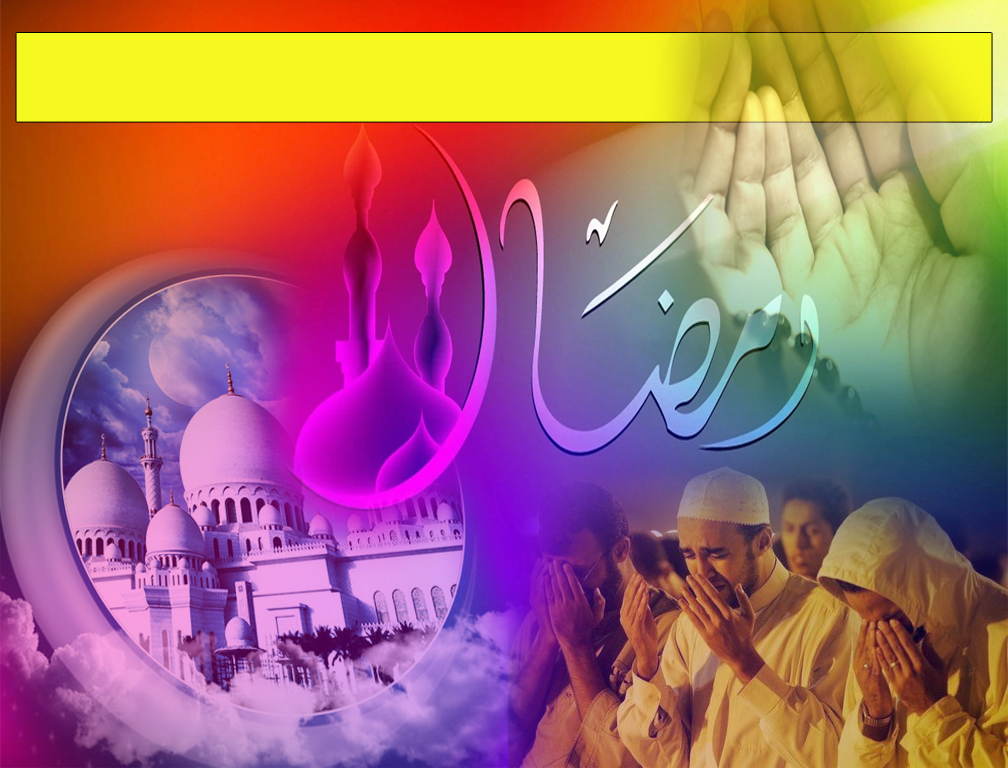 PENUTUP
بَارَكَ اللهُ لِي وَلَكُمْ بِالقُرْآنِ العَظِيمِ، وَنَفَعَنِي وَإِيَّاكُمْ بِمَا فِيهِ مِنَ الآيَاتِ وَالذِّكْرِ الحَكِيمِ، وَتَقَبَّلَ مِنِّي وَمِنْكُمْ تِلَاوَتَهُ إِنَّهُ هُوَ السَّمِيعُ العَلِيمُ، أَقُولُ قَولِ هَذَا وَأَسْتَغْفِرُ اللهَ العَظِيمَ لِي وَلَكُمْ، وَلِسَائِرِ المُسْلِمِينَ وَالمُسْلِمَاتِ، وَالمُؤْمِنِينَ وَالمُؤْمِنَاتِ، فَاسْتَغْفِرُوهُ، اِنَّهُ هُوَ الْغَفُوْرُ الرَّحِيم.
Doa Antara Dua Khutbah
Aamiin Ya Rabbal Aalamin..
Tuhan Yang Memperkenankan Doa Orang-orang Yang Taat, Berilah Taufik Kepada Kami 
Di Dalam Mentaatimu, Ampunilah Kepada 
Mereka Yang 
Memohon Keampunan.
Aamiin
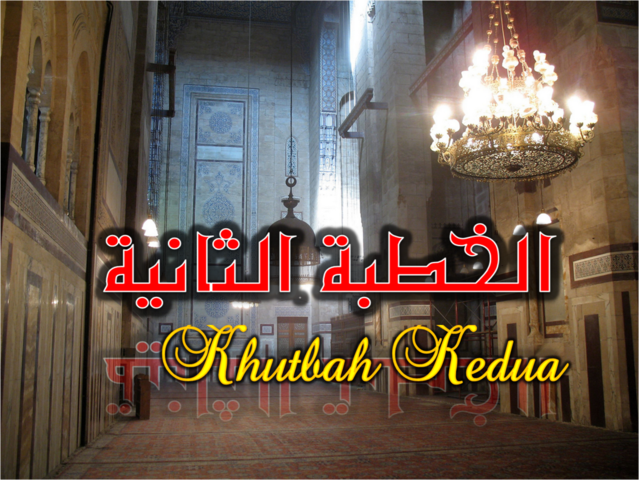 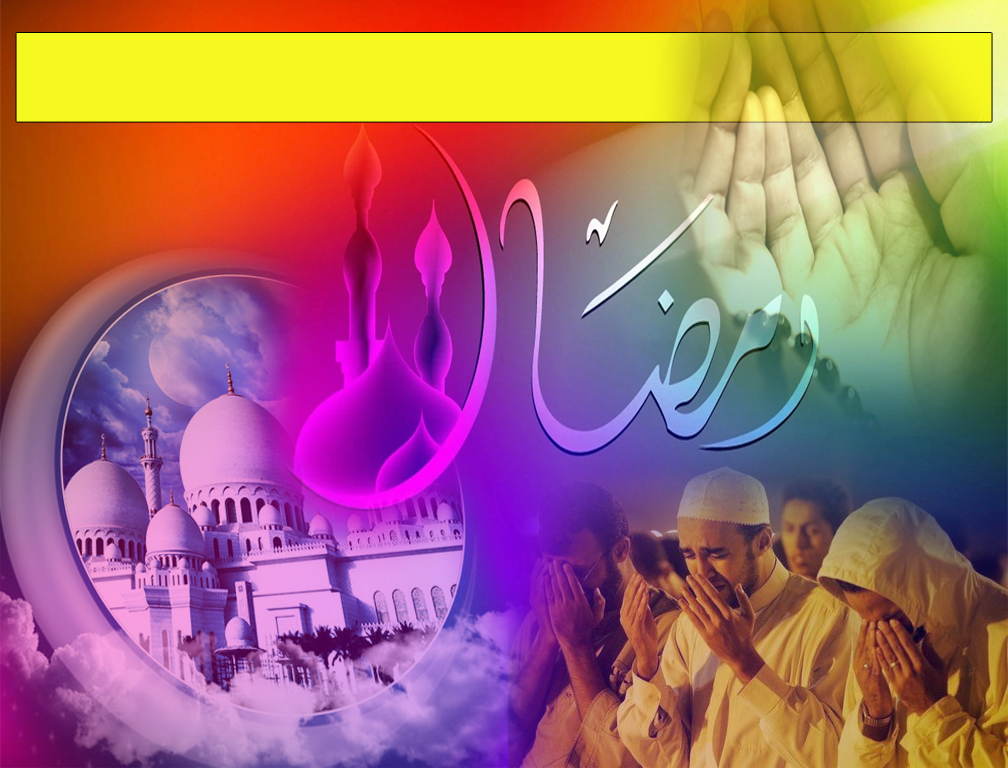 Pujian Kepada Allah S.W.T.
الْحَمْدُ لِلَّهِ
Segala puji-pujian hanya bagi Allah S.W.T.
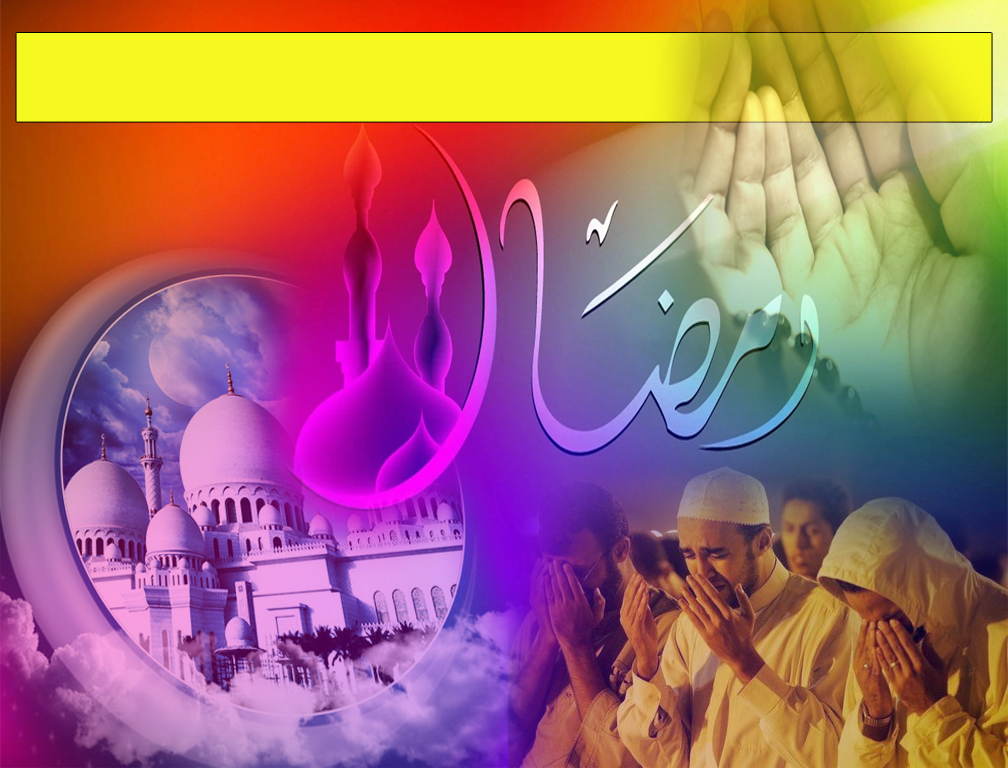 Syahadah
أَشْهَدُ أَن لاَّ إِلَهَ إِلاَّ اللهُ وَحْدَهُو لاَ سَريكَ لَه، 
وَأَشْهَدُ أَنَّ مُحَمَّدًا عَبْدُهُ وَرَسُوْلُهُ
Dan aku bersaksi  bahawa sesungguhnya tiada tuhan melainkan Allah Yang Maha Esa, dan aku bersaksi bahawa junjungan kami nabi Muhammad S.A.W adalah hambaNya dan rasulNya.
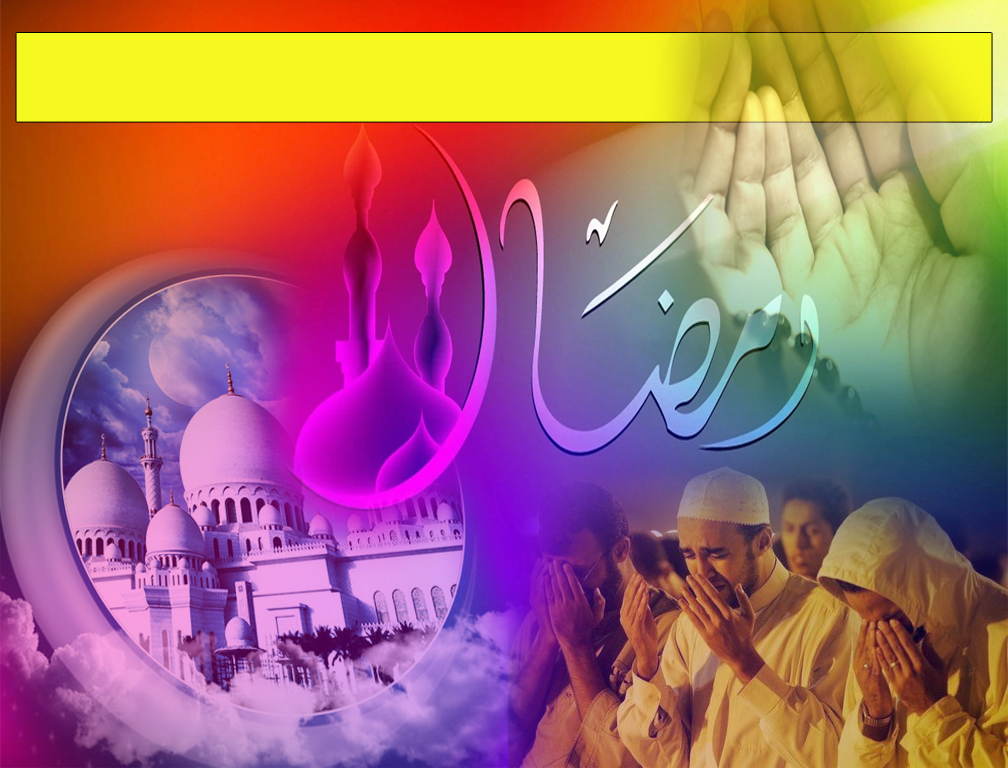 Selawat Ke Atas 
Nabi Muhammad S.A.W
اللَّهُمَّ صَلِّ وَسَلِّمْ وَبَارِكْ عَلَى سَيِّدِنَا مُحَمَّدٍ 
وَعَلَى آلِهِ وَصَحْبِهِ.
Ya Allah, Cucurilah rahmat dan sejahtera ke atas junjungan kami Nabi Muhammad s.a.w. dan keluarganya serta para sahabatnya.
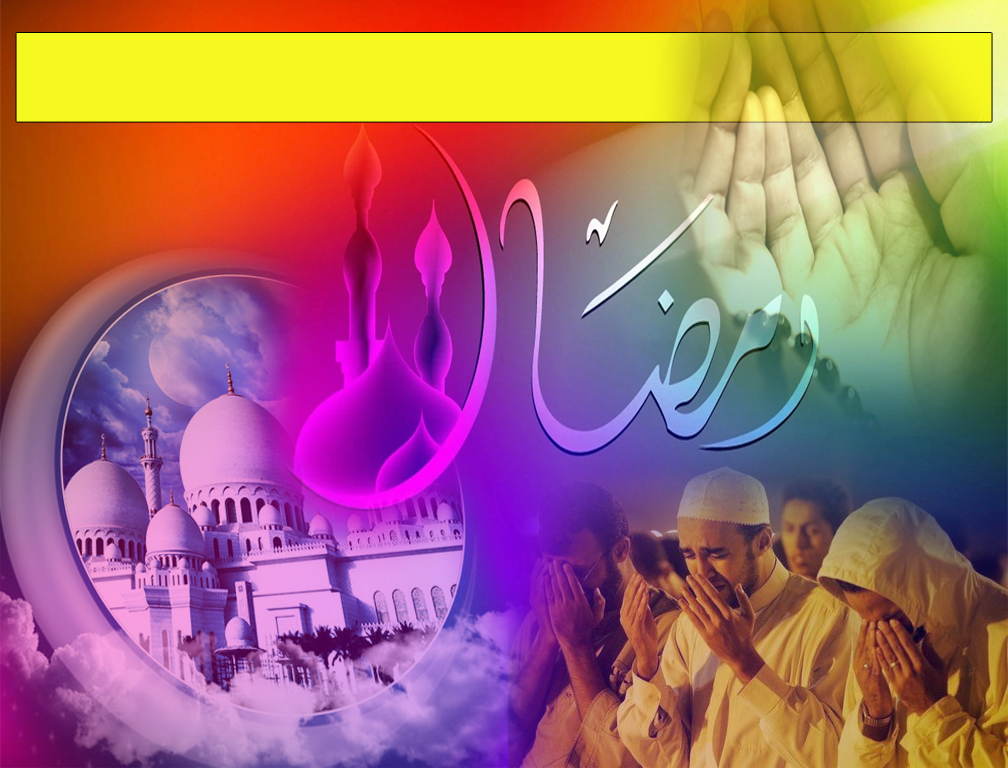 Pesanan Takwa
اتَّقُوا الله، وَاعْتَصِمُوْا بِهِ لَعَلَّكُمْ تُفْلِحُوْن.
Bertakwalah kepada Allah Taala dan berpeganglah dengan kitab itu , supaya kamu berjaya.
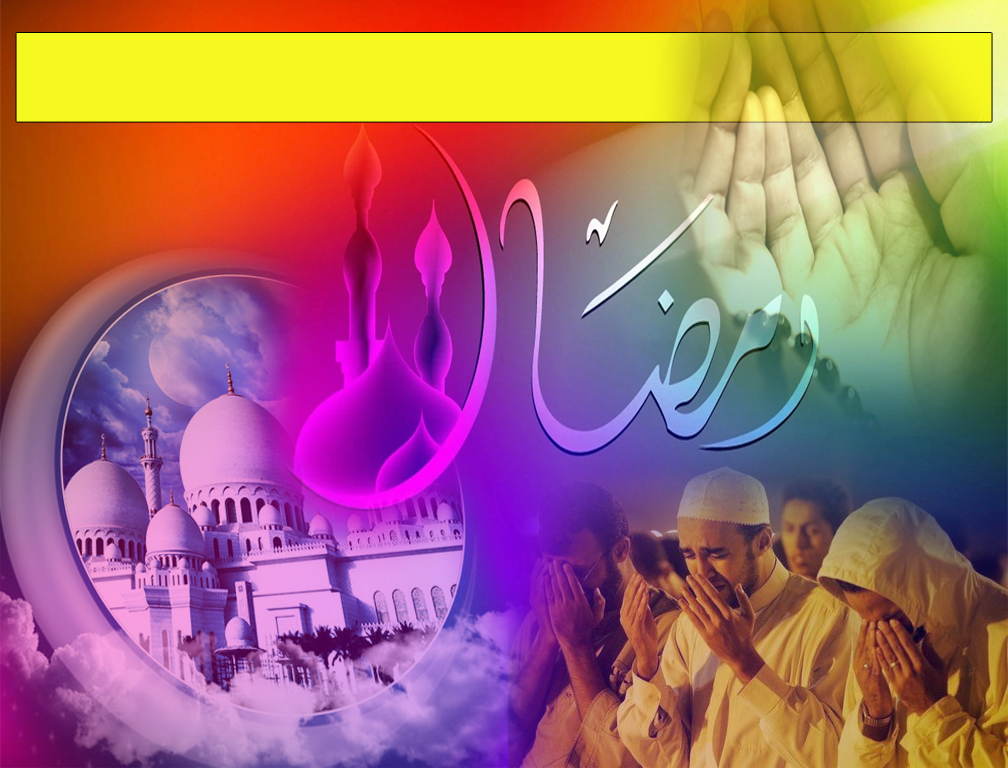 Firman Allah Ta’ala dalam
Surah Al-Hashr: Ayat 18
يَا أَيُّهَا الَّذِينَ آمَنُوا اتَّقُوا اللَّهَ وَلْتَنظُرْ نَفْسٌ مَّا قَدَّمَتْ لِغَدٍ وَاتَّقُوا اللَّهَ إِنَّ اللَّهَ خَبِيرٌ بِمَا تَعْمَلُونَ
“Wahai orang-orang yang beriman! Bertakwalah kepada Allah (dengan mengerjakan suruhan-Nya dan meninggalkan larangan-Nya) dan hendaklah tiap-tiap diri melihat dan memerhatikan apa yang ia telah sediakan (dari amal-amalnya untuk hari esok (hari akhirat)). Dan sekali lagi diingatkan : bertakwalah kepada Allah, sesungguhnya Allah amat meliputi pengetahuanNya akan segala yang kamu kerjakan”
Seruan
Mengenang jasa rasul kesayangan, nabi Muhammad SAW  yang berjuang membawa ajaran Islam. Selawat dan salam kepada Rasulullah s.a.w.
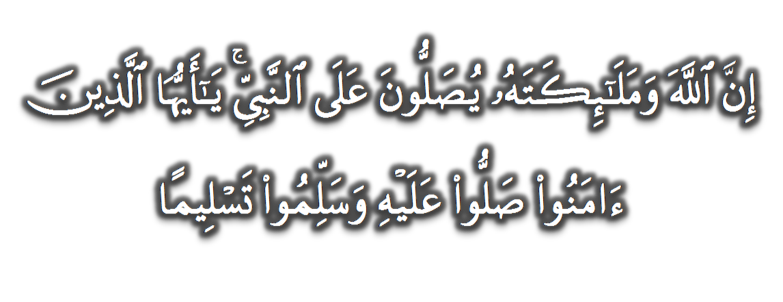 (Surah Al-Ahzab : Ayat 56)
“Sesungguhnya Allah Taala Dan Para MalaikatNya Sentiasa Berselawat Ke Atas Nabi (Muhammad).
Wahai Orang-orang Beriman! Berselawatlah Kamu 
Ke Atasnya Serta Ucapkanlah Salam Sejahtera Dengan Penghormatan Ke Atasnya Dengan Sepenuhnya”.
Selawat
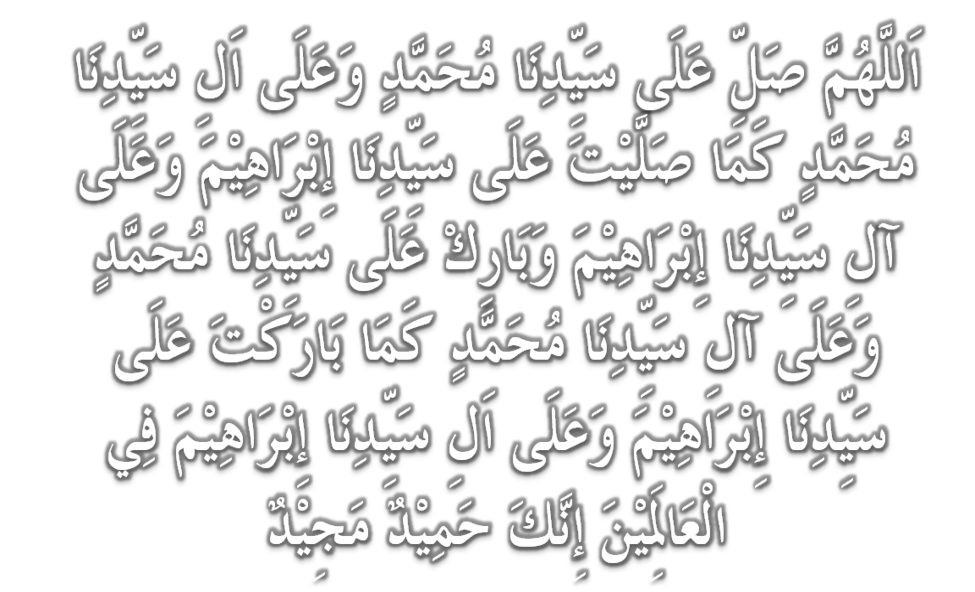 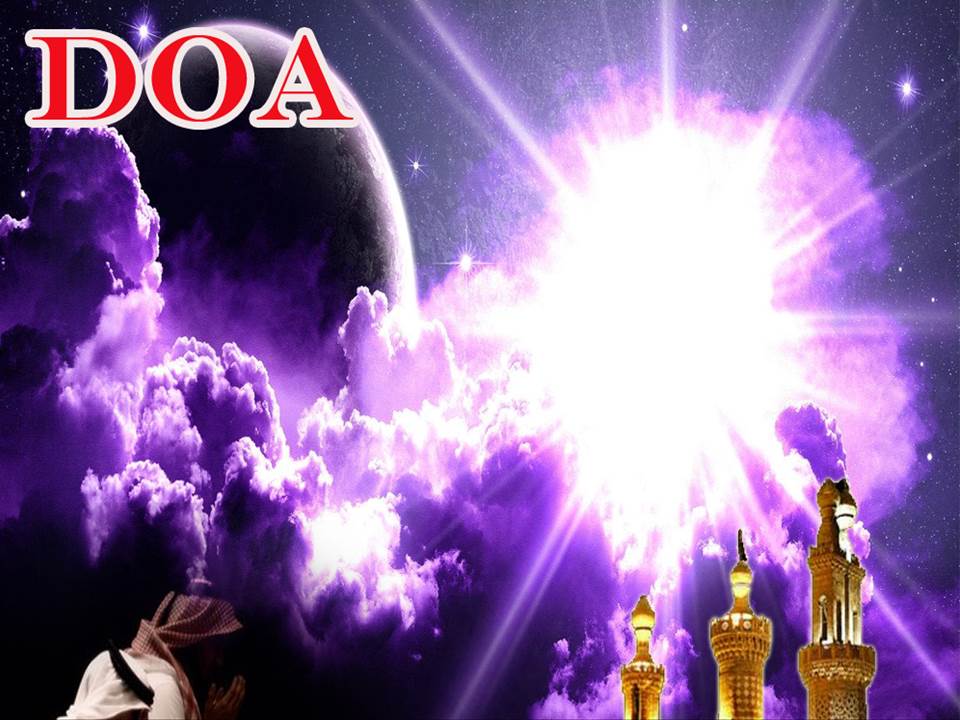 اللَّهُمَّ اغْفِرْ لِلْمُؤْمِنِيْنَ وَالْمُؤْمِنَاتِ، وَالمُسْلِمِيْنَ وَالْمُسْلِمَاتِ الأَحْيَاءِ مِنْهُمْ وَالأَمْوَات. 
إِنَّكَ سَمِيْعٌ قَرِيْبٌ مُجِيْبُ الدَّعَوَات.
Ya Allah, Ampunkanlah Dosa Golongan Mu’minin Dan Mu’minaat, Muslimin Dan Muslimat, samada yang  masih hidup atau yang telah mati. Sesungguhnya Engkau Maha Mendengar dan Maha Memakbulkan segala permintaan.
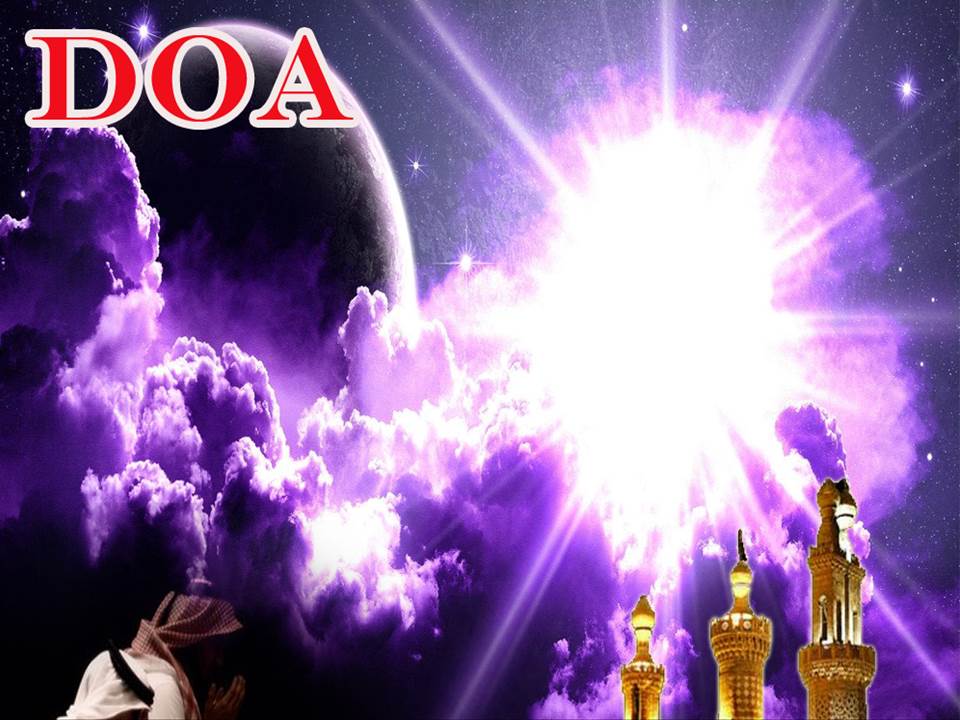 اللَّهُمَّ وَفِّقْنَا لِلْقِيَامِ لَيْلَةَ الْقَدْرِ وَالْعَمَلِ فِيْهَا إِيْمَانًا وَاحْتِسَابًا، وَأَعْتِقْ رِقَابَنَا وَرِقَابَ ءَابَاءِنَا وَأُمَّهَاتِنَا مِنَ النِّيْرَانِ.
Ya Allah, kurniakan kami taufiq Mu agar kami mampu untuk menghidupkan malam lailatulqadr dan dapat beramal soleh pada malam itu dengan penuh rasa keimanan dan keinsafan. Dan bebaskanlah kami, ibu bapa kami semua daripada api neraka.
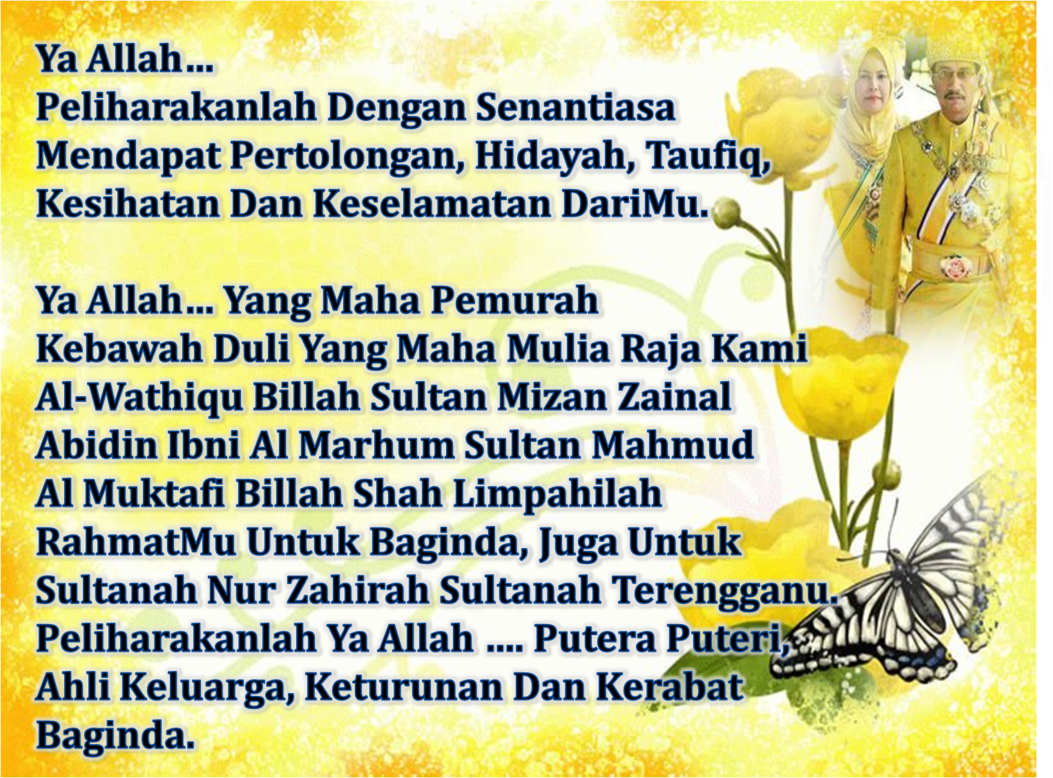 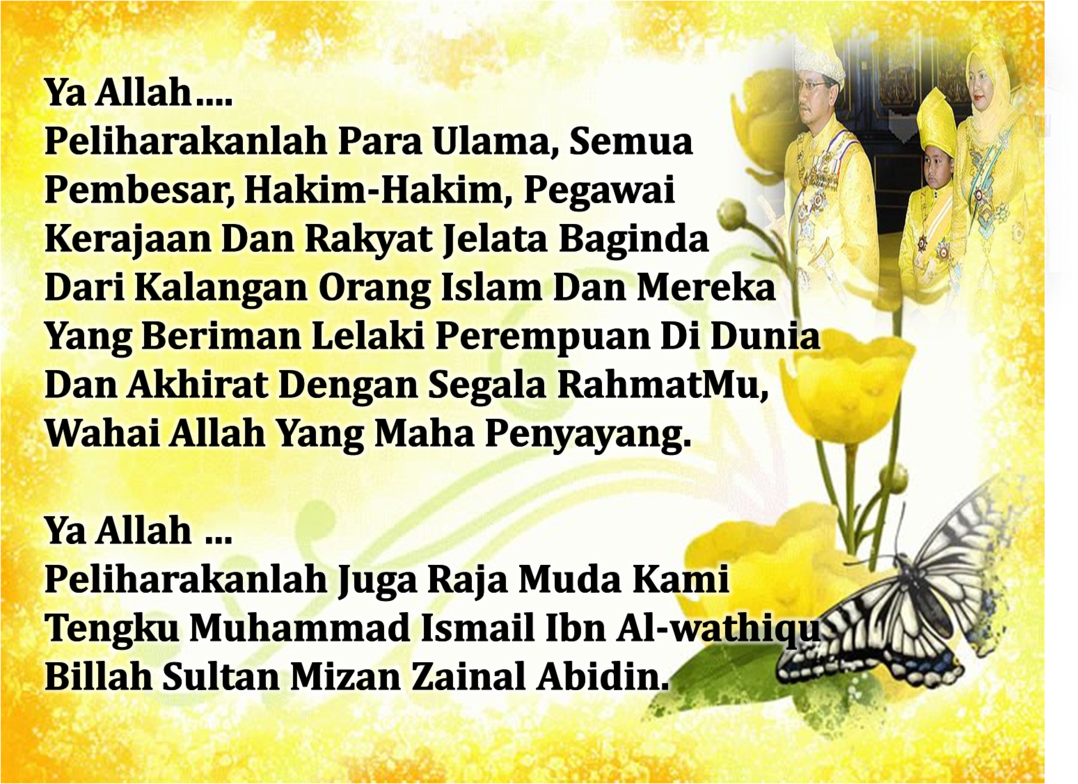 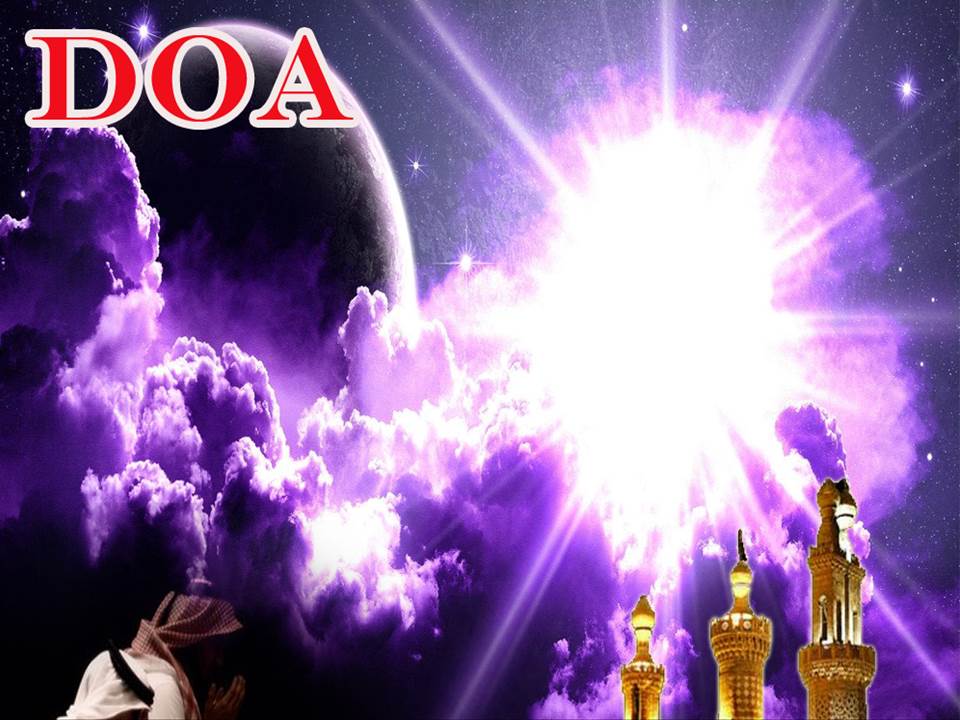 رَبَّنَا اخْتِمْ لَنَا شَهْرَ رَمَضَانَ بِعَفْوِكَ وَرِضْوَانِكَ. رَبَّنَا آتِنَا فِي الدُّنْيَا حَسَنَةً وَفِي الآخِرَةِ حَسَنَةً  وَقِنَا عَذَابَ النَّارِ. وَصَلَّى اللهُ عَلىَ سَيِّدِنَا مُحَمَّدٍ وَعَلىَ آلِهِ وَصَحْبِهِ وَسَلَّمْ. وَالْحَمْدُ للهِ رَبِّ الْعَالَمِيْنَ.
Ya Allah …
Akhirilah bulan Ramadhan ini dengan keampunan dan keredhaanMu. 
Ya Allah… 
Kurniakanlah Kepada Kami Kebaikan Di Dunia Dan Kebaikan Di Akhirat Serta Hindarilah Kami Dari Seksaan Neraka.
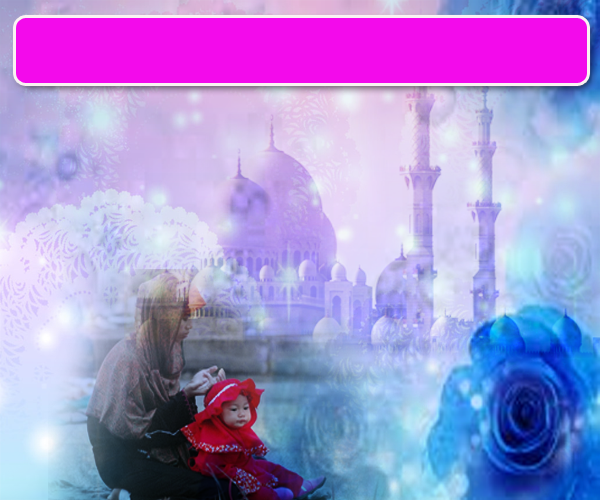 Wahai Hamba-hamba Allah….
Sesungguhnya ALLAH  menyuruh berlaku adil, dan berbuat kebaikan, serta memberi bantuan kepada kaum kerabat dan melarang daripada melakukan perbuatan-perbuatan keji dan mungkar serta kezaliman. Ia mengajar kamu (dengan suruhan dan larangannya  ini) supaya kamu mengambil peringatan mematuhinya.
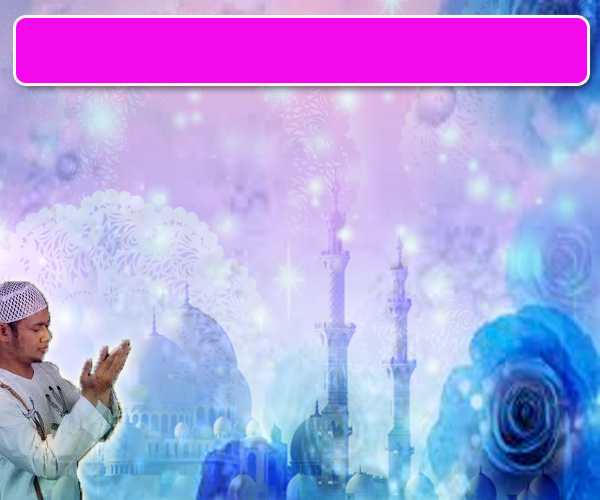 Maka Ingatlah Allah Yang Maha Agung
Nescaya Dia Akan Mengingatimu 
Dan Bersyukurlah Di Atas Nikmat-nikmatNya Nescaya Dia Akan Menambahkan Lagi Nikmat Itu Kepadamu, dan Pohonlah 
Dari Kelebihannya, Nescaya Akan Diberikannya  Kepadamu. Dan Sesungguhnya Mengingati Allah Itu Lebih Besar (Faedah Dan Kesannya) Dan (Ingatlah) Allah Mengetahui Apa  Yang Kamu Kerjakan.